В МОЕЙ  СУДЬБЕ  ТЫ  СТАЛА  ГЛАВНОЙ, 
      РОДНАЯ  УЛИЦА  МОЯ…
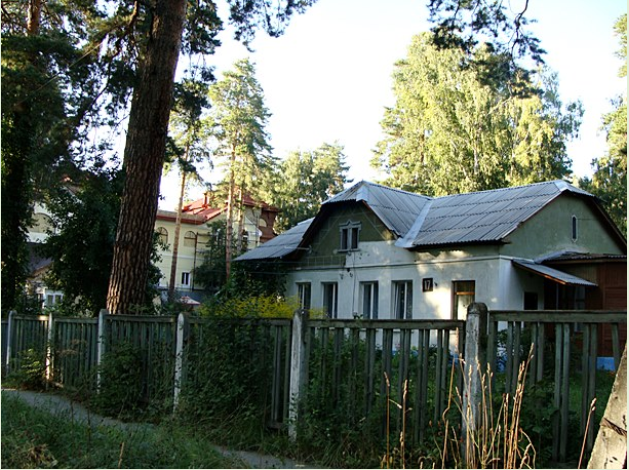 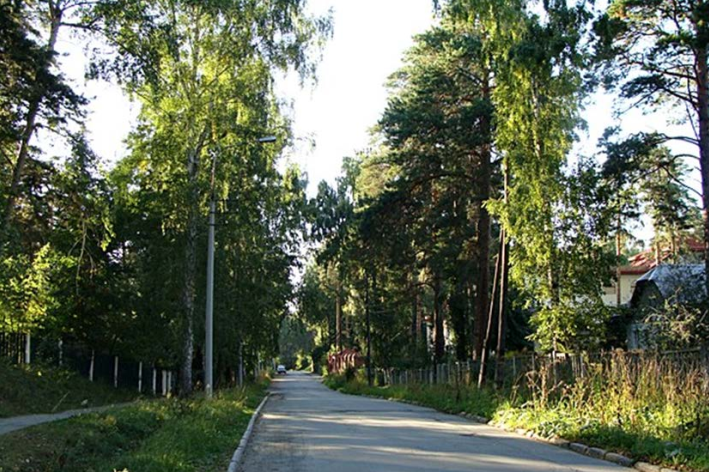 улица Колыванова
улица Ермолаева
В МОЕЙ  СУДЬБЕ  ТЫ  СТАЛА  ГЛАВНОЙ, 
      РОДНАЯ  УЛИЦА  МОЯ…
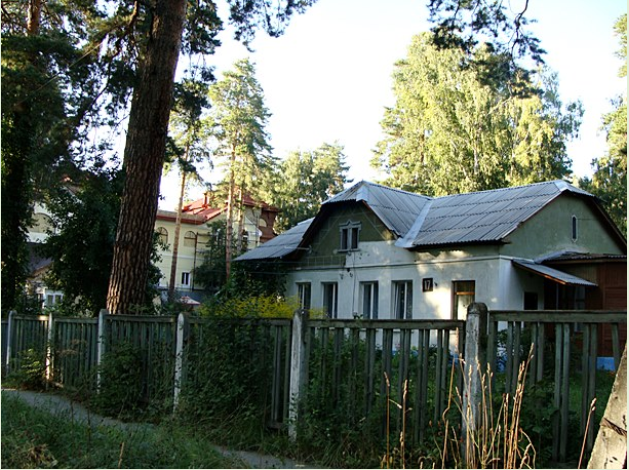 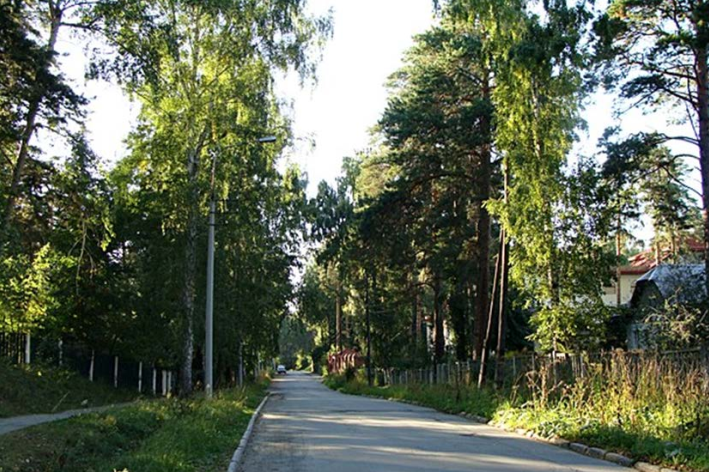 улица Колыванова
улица Ермолаева
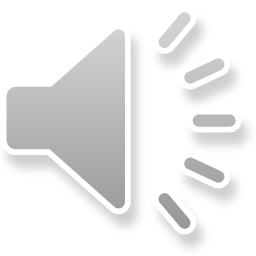 Из справочного материала партийного комитета Южноуральского управления строительства по истории ЮУС и строительству города, подготовленного
Х.А. Рахманкуловым    [май, 1981 год]:
«… Идешь по улицам города и словно шагаешь по историческим ступенькам. В нашем городе более 50 улиц, они названы именем великих людей как: В.И. Ленина, К-Маркса, Дзержинского, Свердлова, Калинина, Кирова, Бажова и т.д. Героев гражданской войны – Блюхера, Чапаева. Есть улица и Пушкина – самая маленькая улица, но она любима всеми горожанами. Душистый аромат цветущих диких яблонь привлекает сюда весной всех жителей города.
Проспект им. В.И. Ленина - главная улица нашего города, по протяженности самая большая, улица эта была в 1976 году реконструирована.
Многие горожане прославились своим самоотверженным трудом. Их именами названы улицы нашего города: это улица Мишенкова, Ермолаева, Архипова, Залесского, Царевского, Колыванова, Музрукова. А когда-то эти улицы были первыми в городе и носили названия: Пионерская, Школьная, Малая, Парковая, Угловая ...».
МАОГО. Ф.117. Оп.1. Д.15. Л.19.
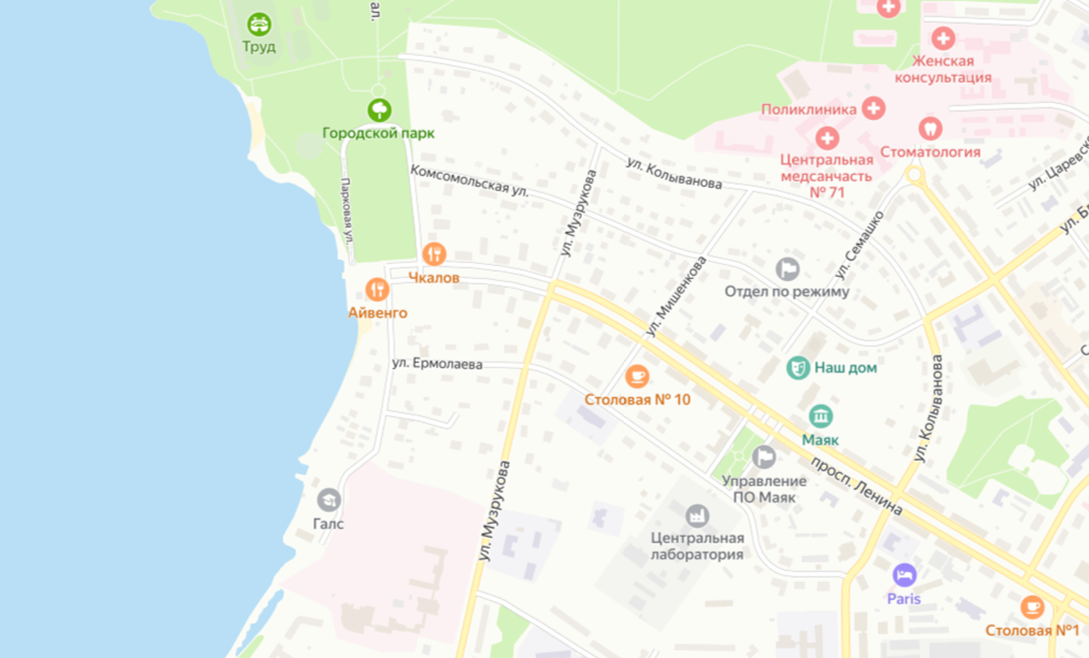 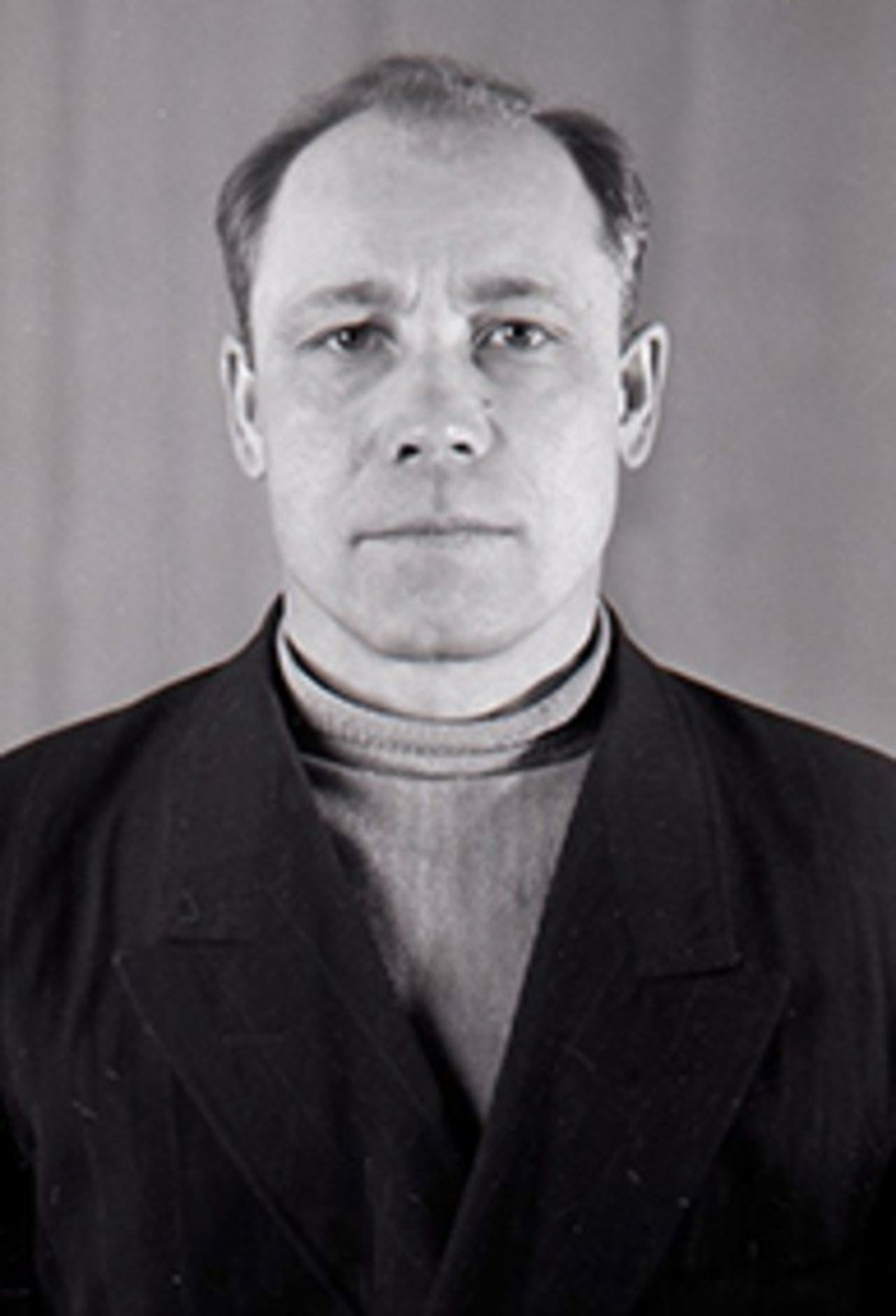 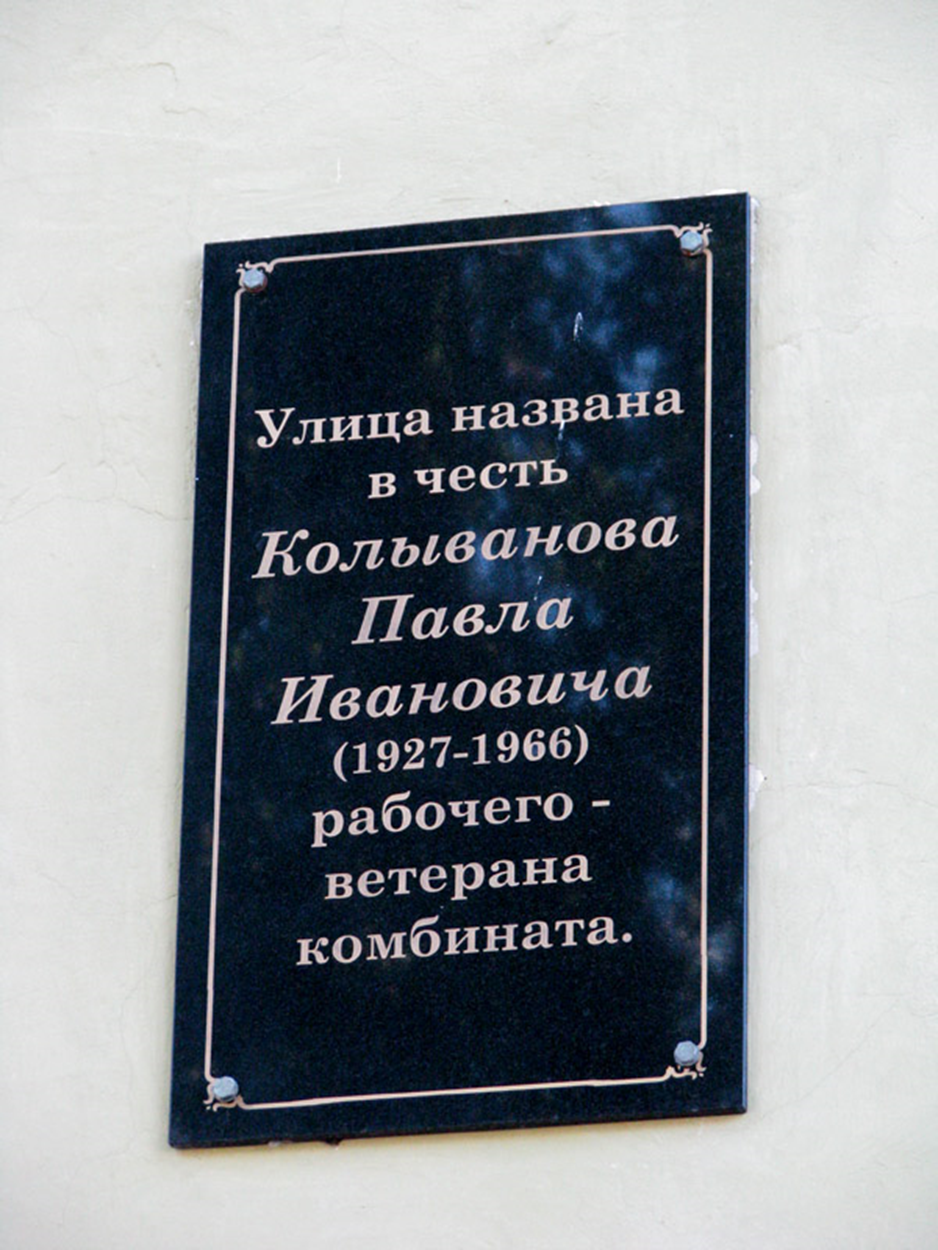 25.12.1927-01.08.1969
Благодарственное письмо директора 
предприятия п/я 318 
Савчук А. 
за высококачественное и срочное выполнение 
особо важной работы 
по ремонту оборудования на предприятии п/я 318
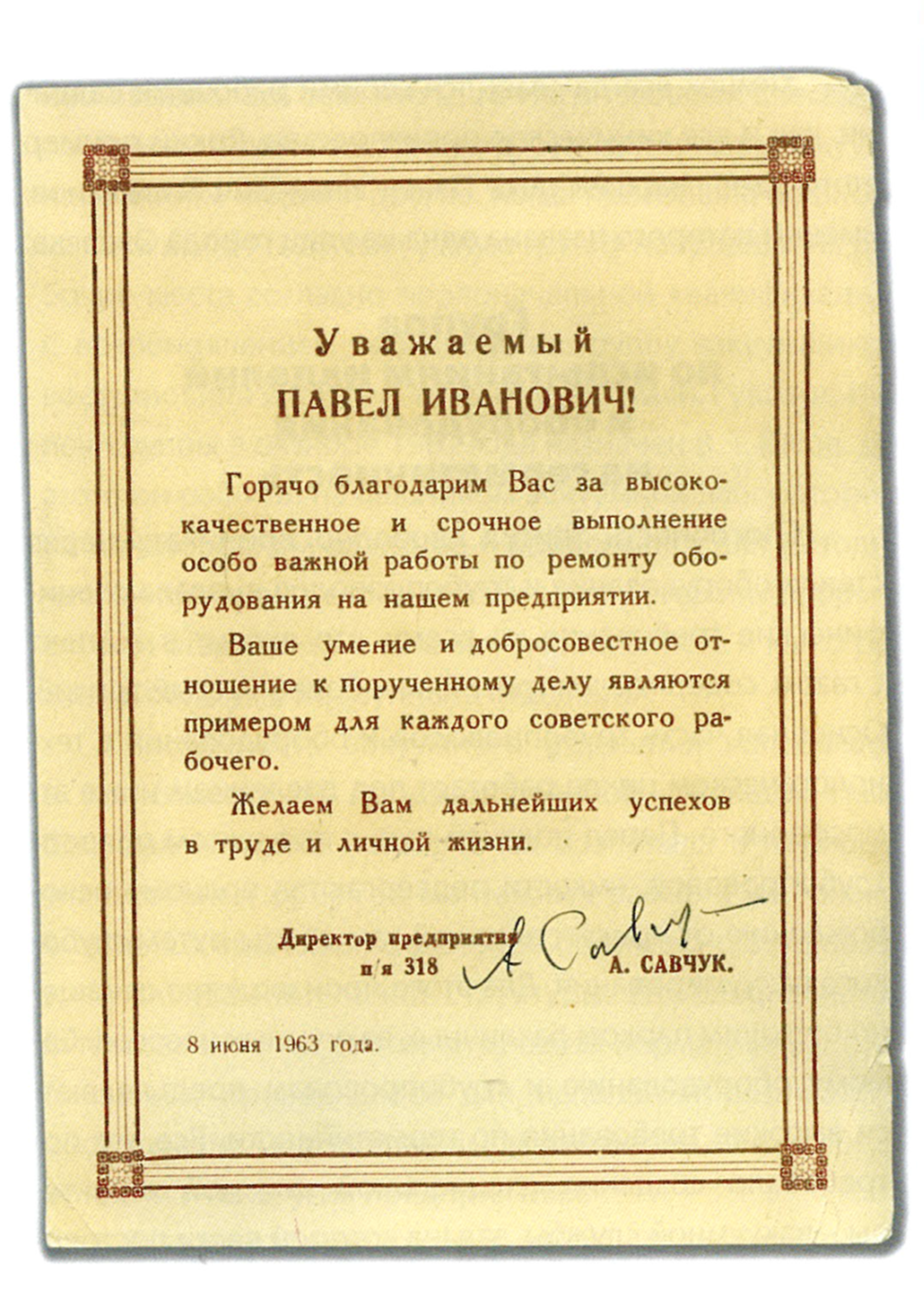 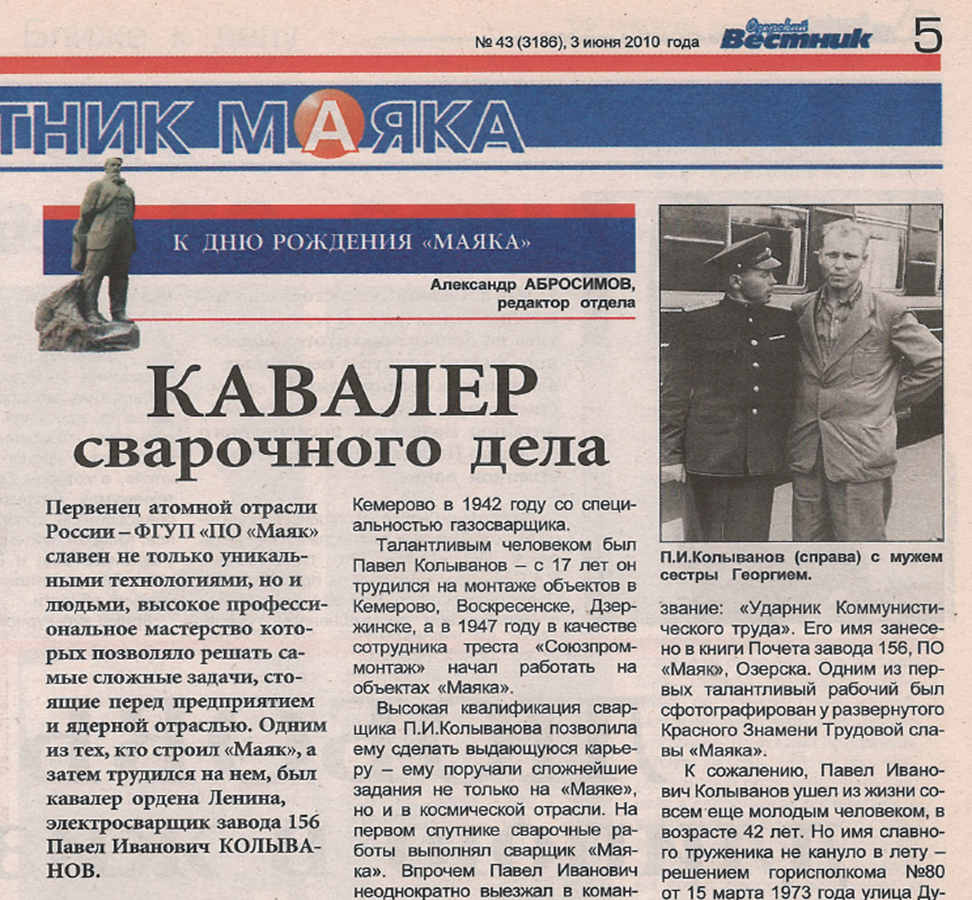 «Сварные швы                     П.И. Колыванова коллеги сравнивали с тонкими серебряными нитями.»
(из статьи «Сварщиком надо родиться» 
Опубл.: Озерский вестник. 7 марта 2008г. № 19. С.12.)
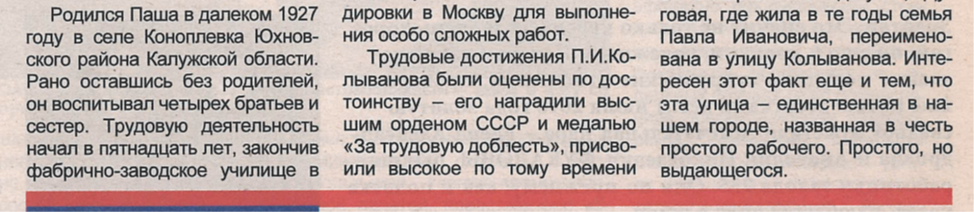 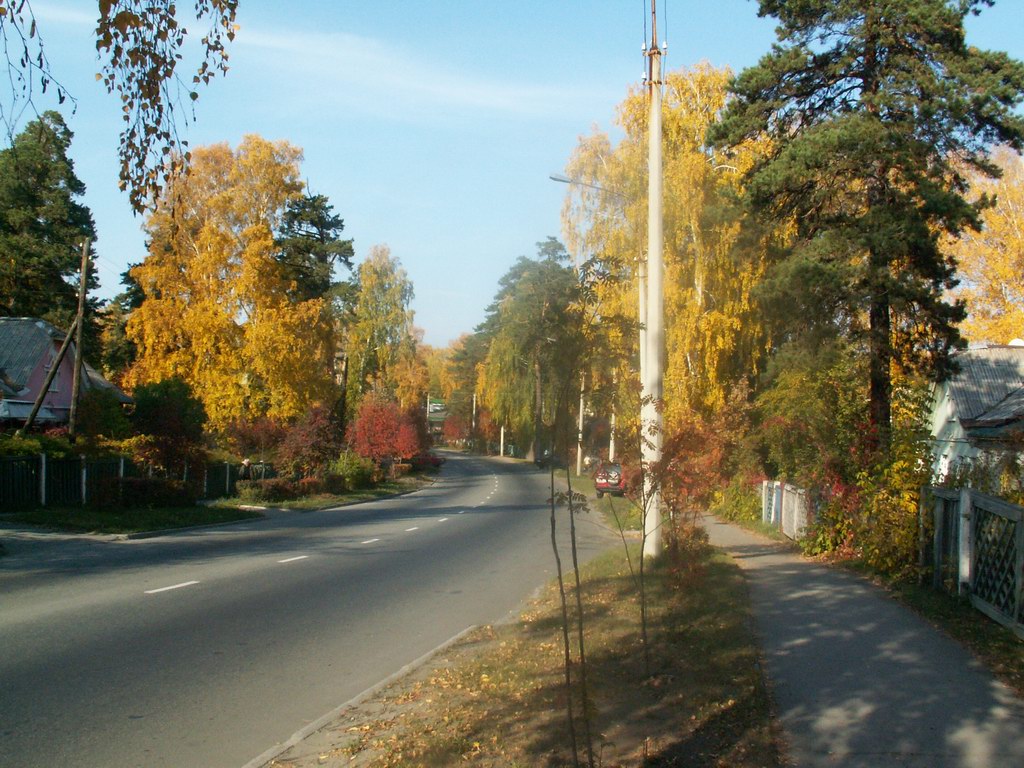 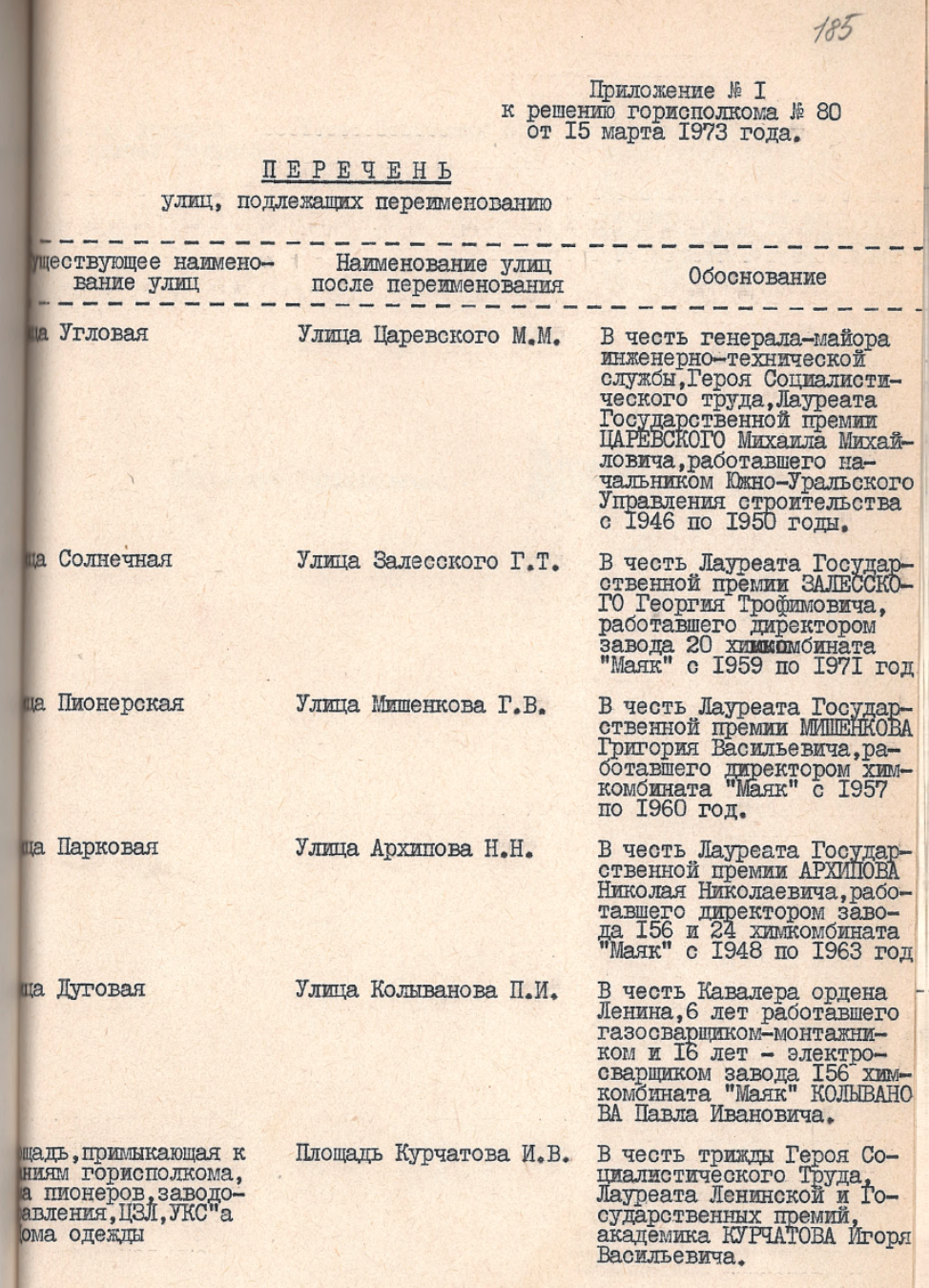 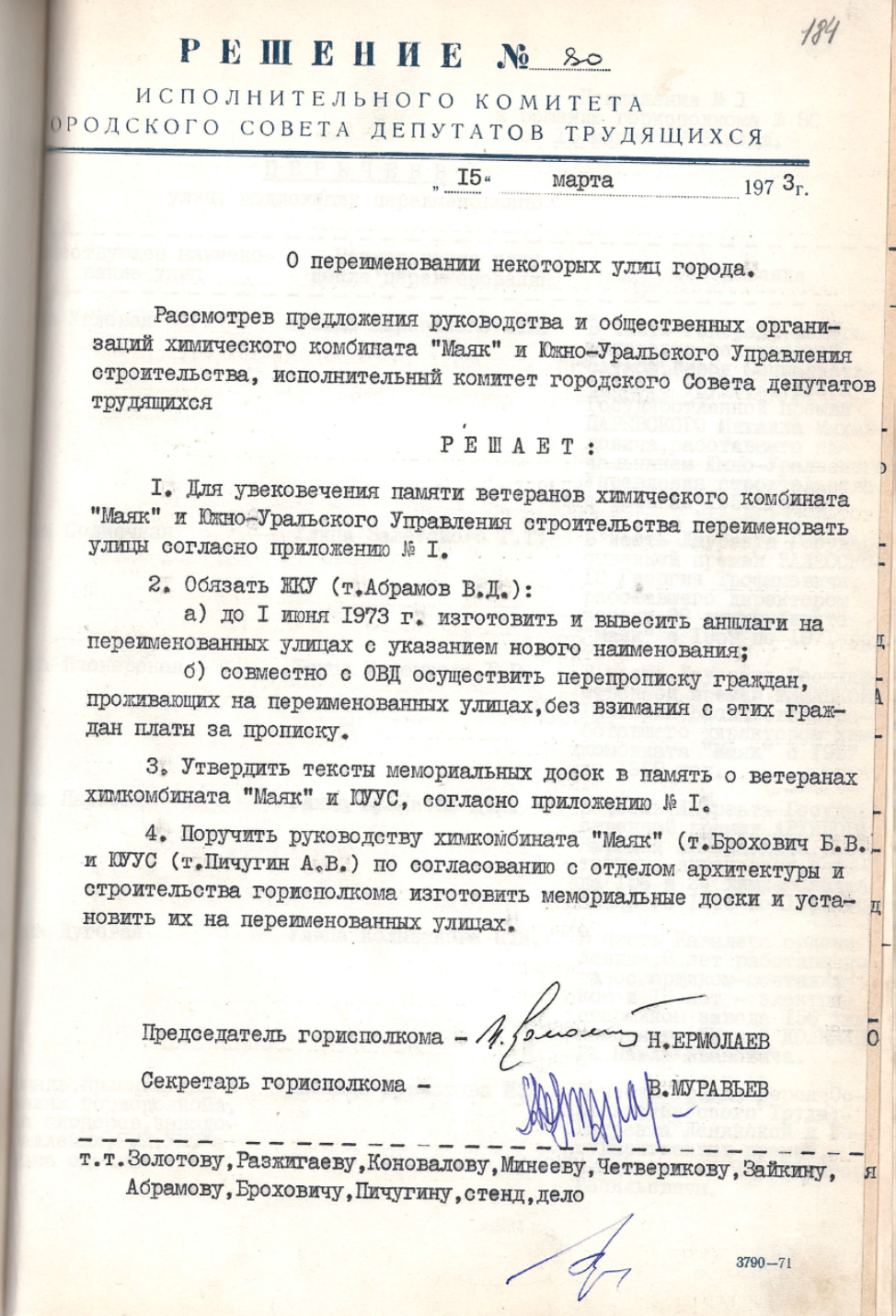 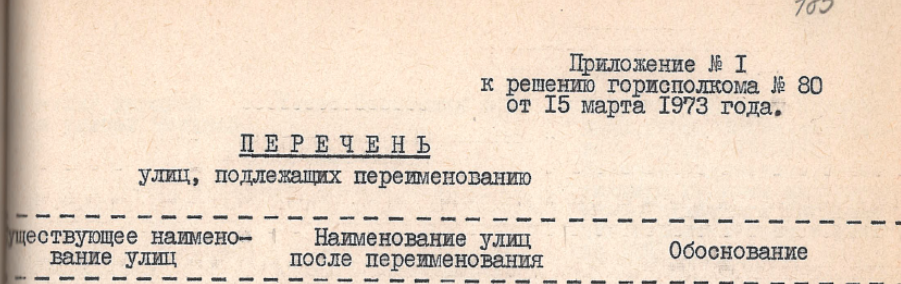 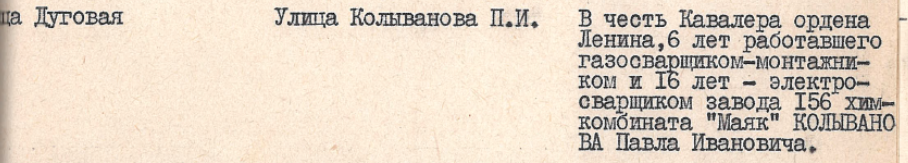 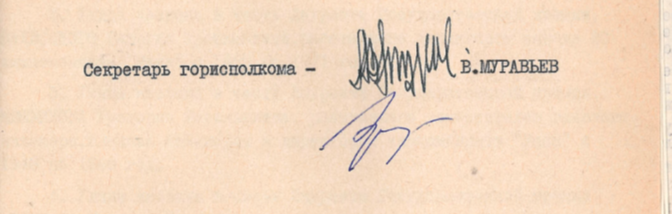 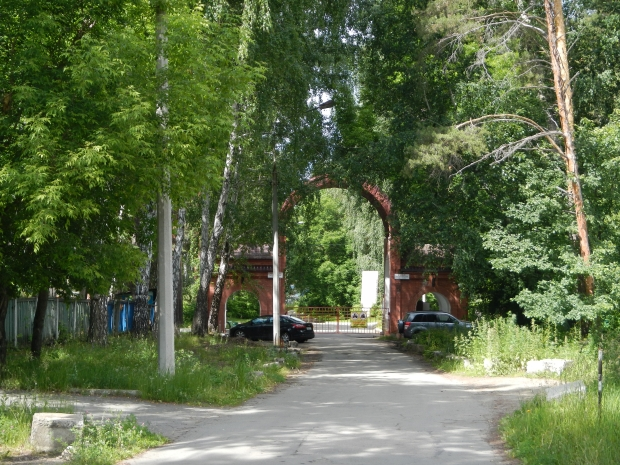 Улица Колыванова заканчивается у ворот  Парка культуры и отдыха
УЛИЦА ЕРМОЛАЕВА
Эта улица относится к району первой застройки конца сороковых годов. На карте города  линия улицы Ермолаева плавно изогнута. Отсюда ее первое название - ДУГОВАЯ. Изначально улица Дуговая описывала полный оборот вокруг площади Курчатова, включая в свой состав будущую улицу КОЛЫВАНОВА
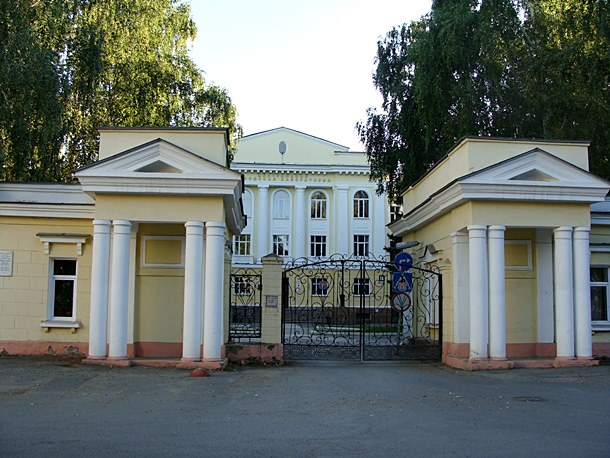 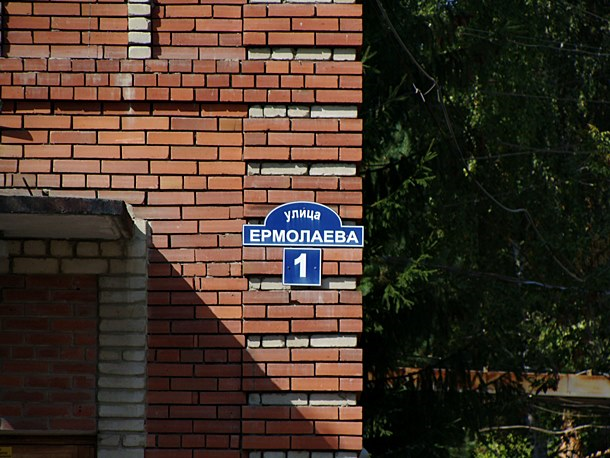 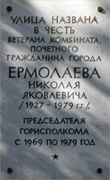 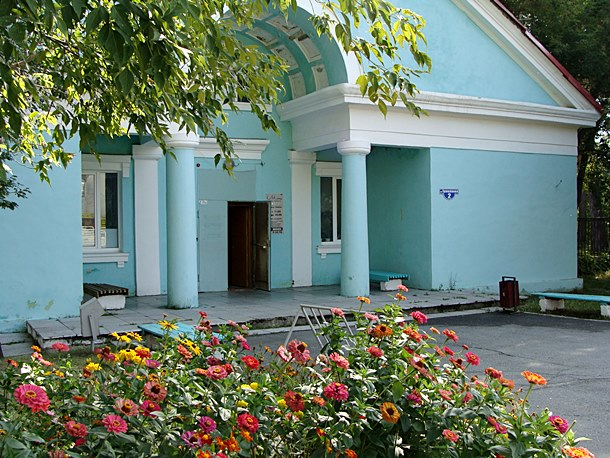 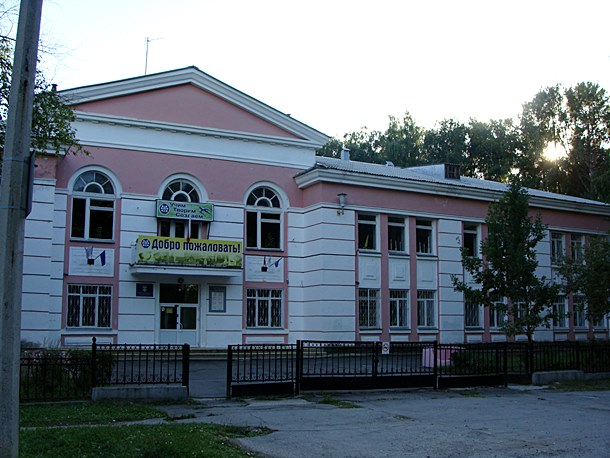 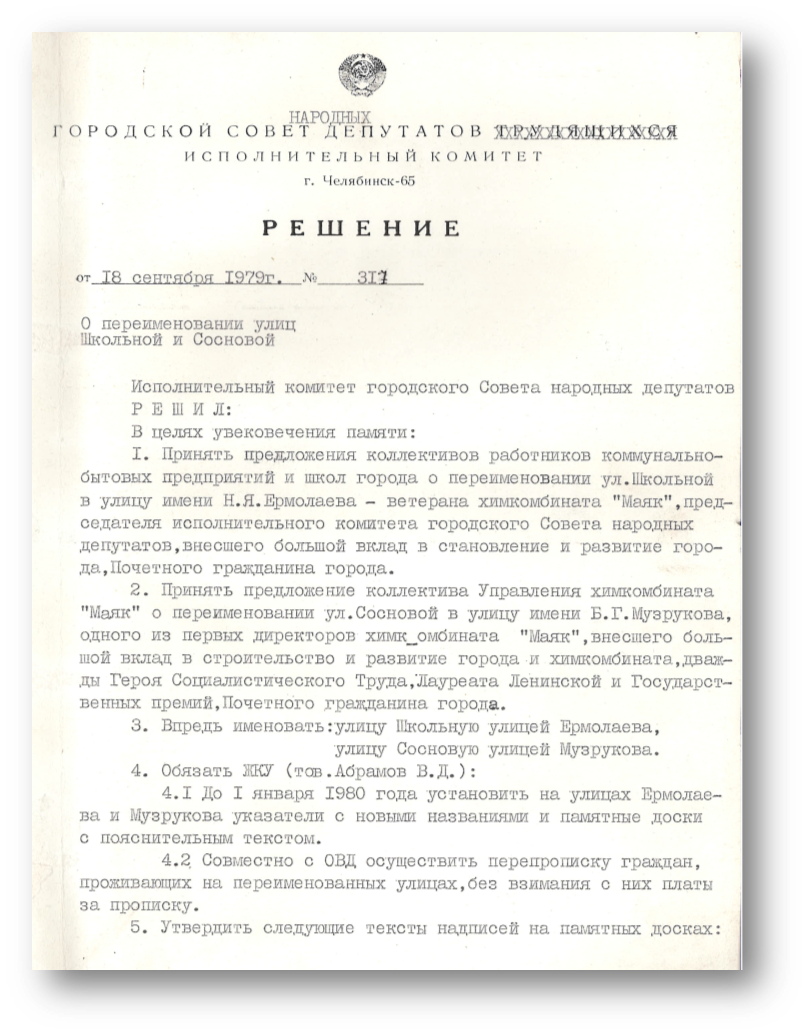 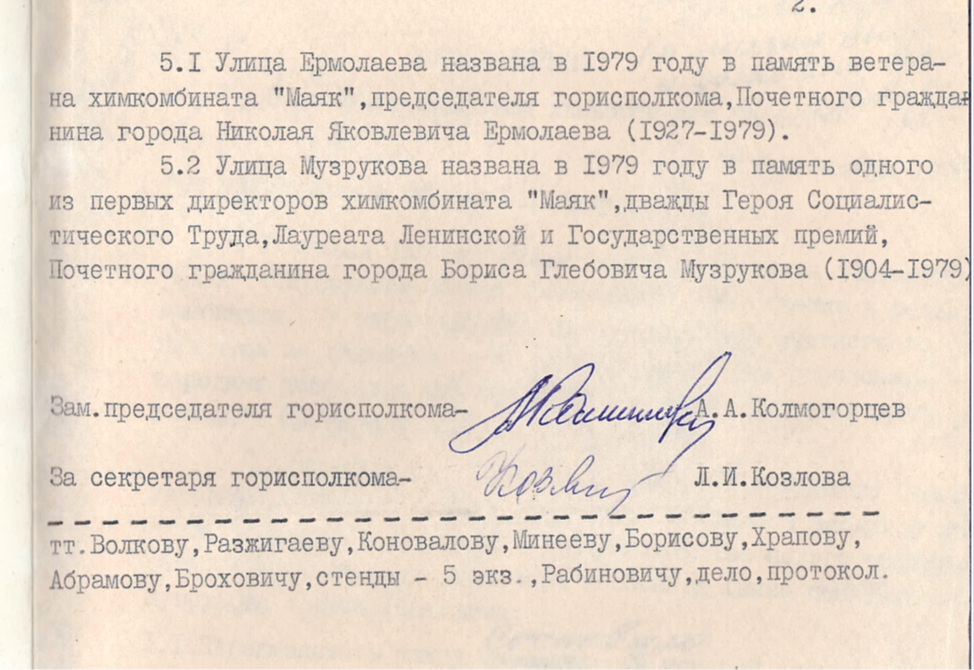 Ермолаев Николай Яковлевич
(18.12.1927 – 26.08.1979)
Почетный гражданин Озерского 
городского 
округа
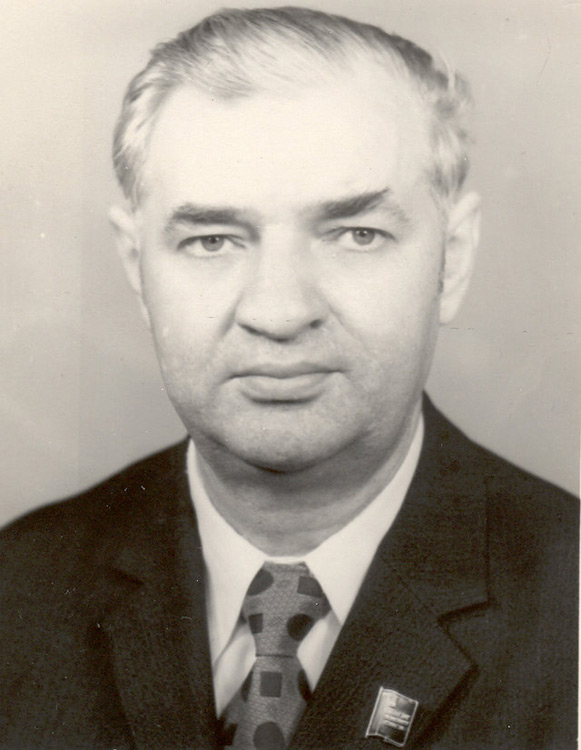 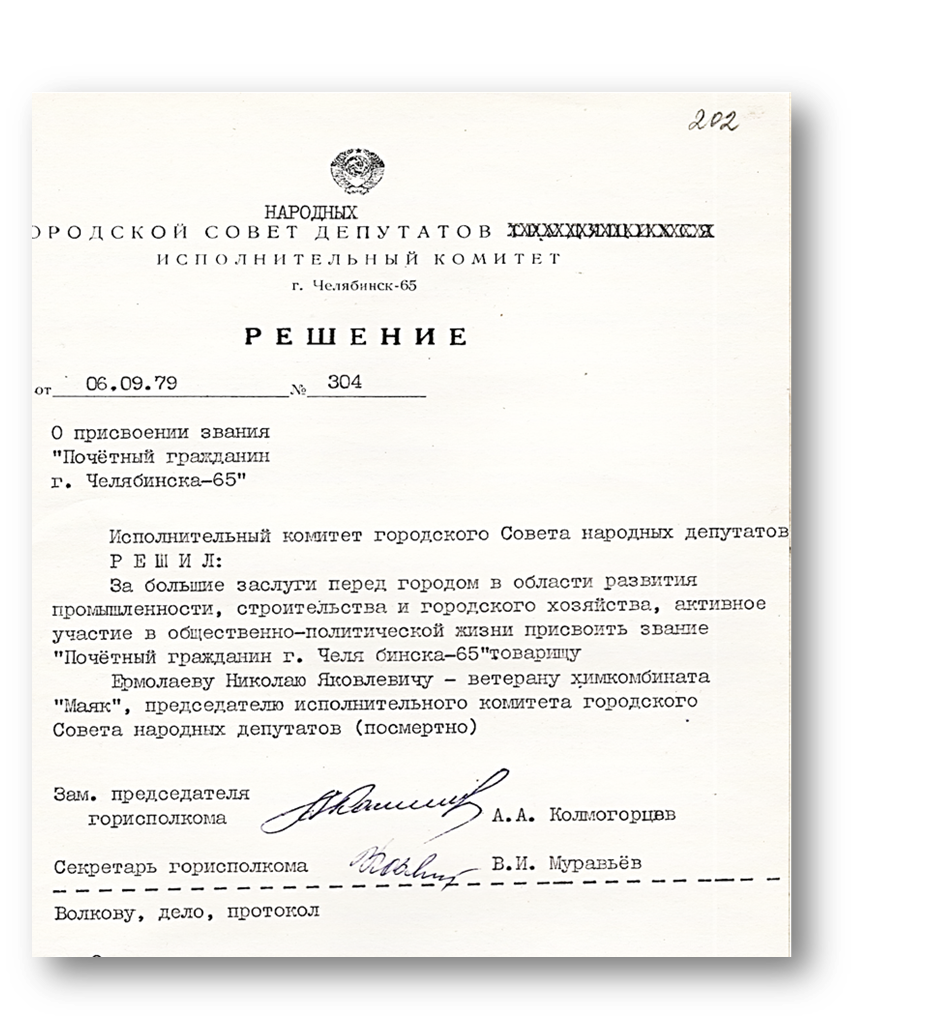 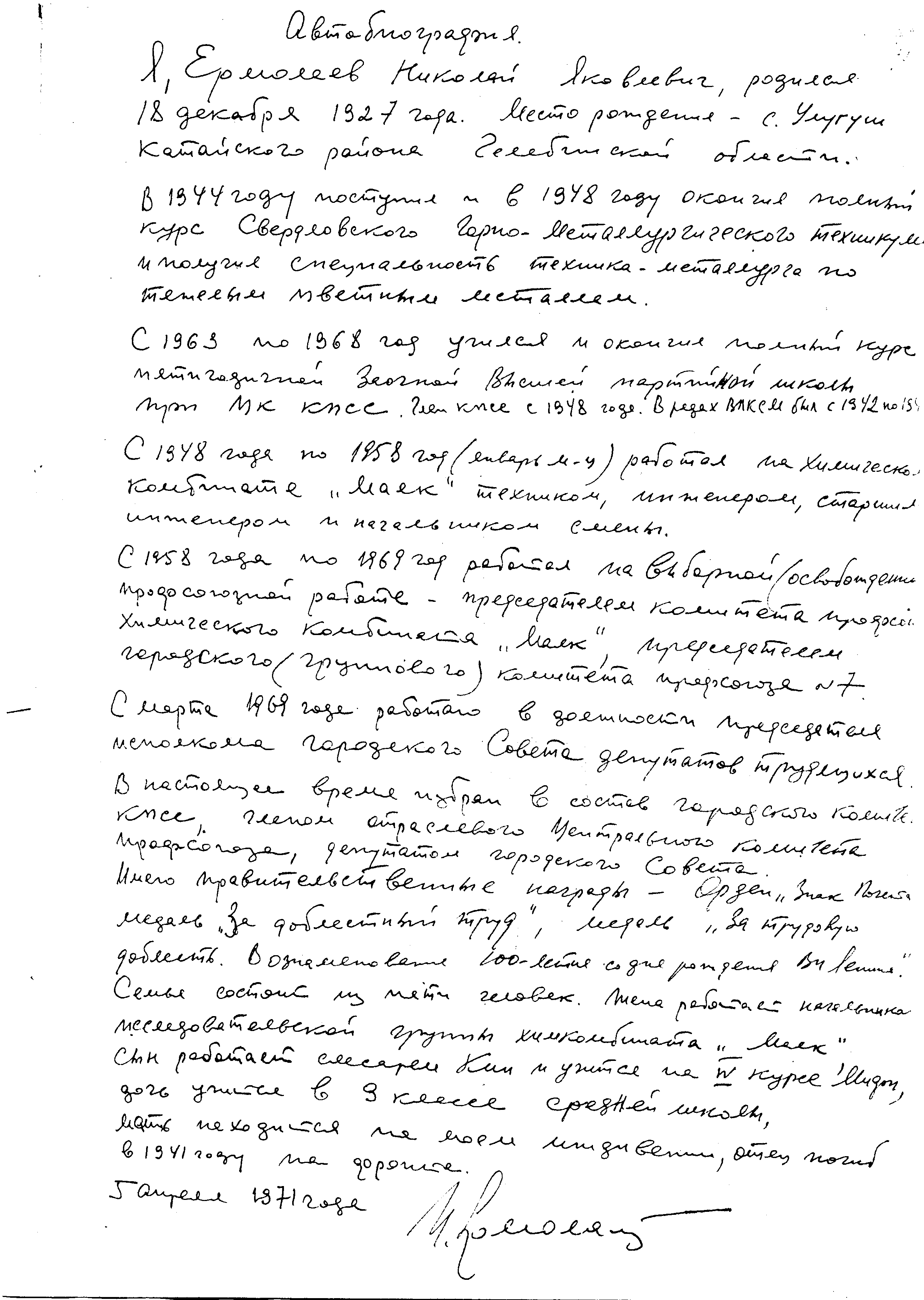 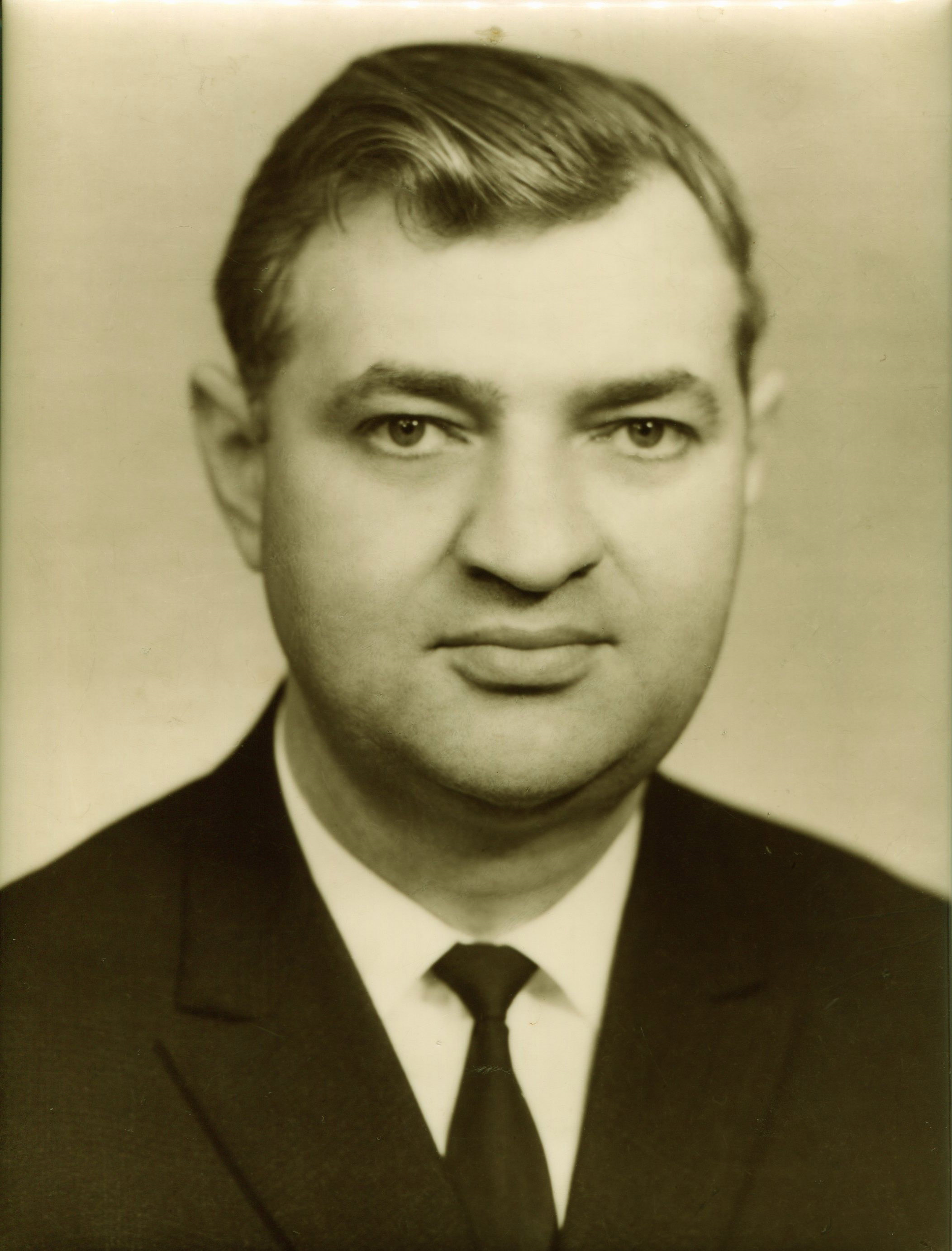 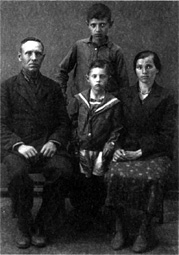 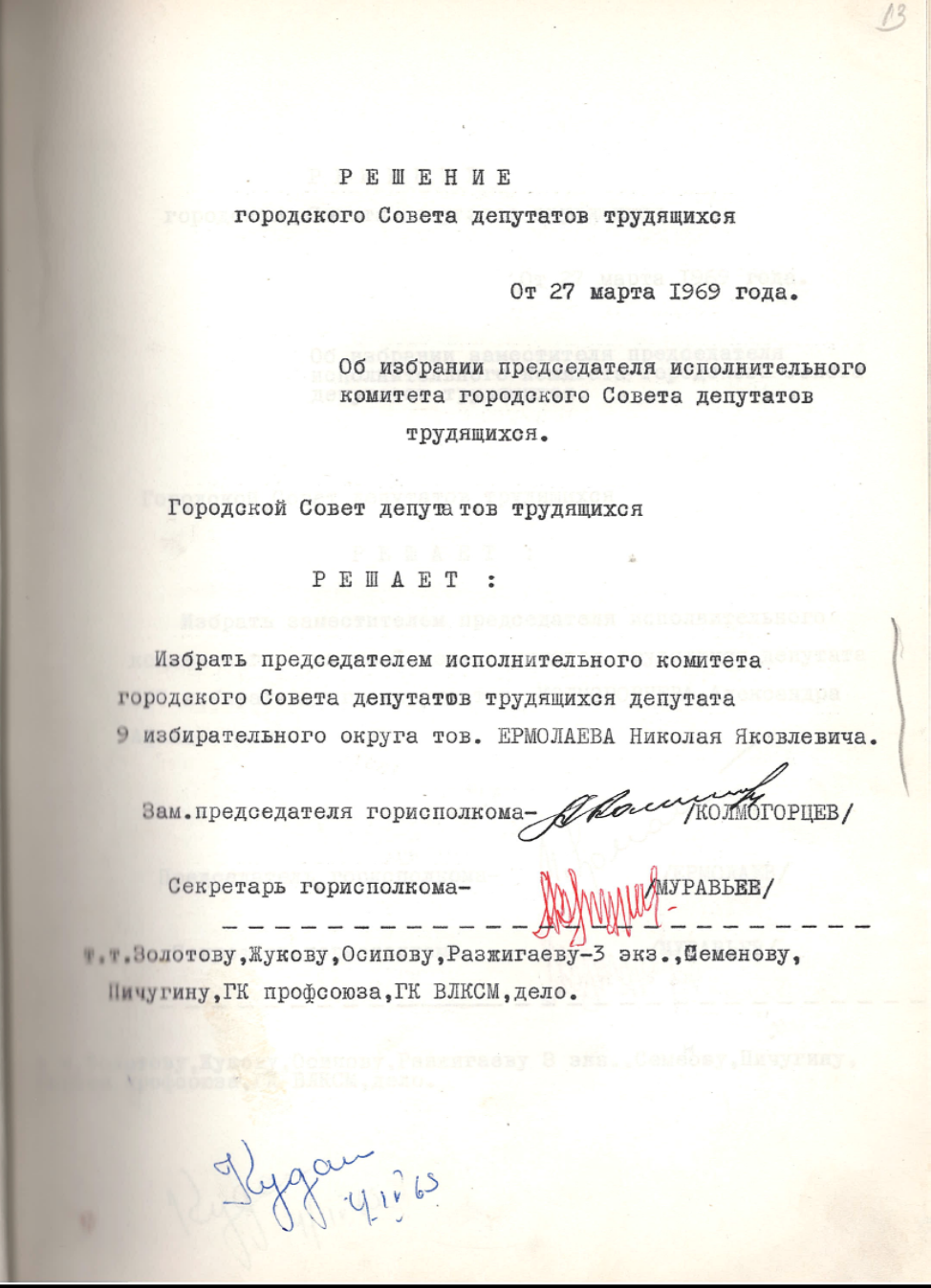 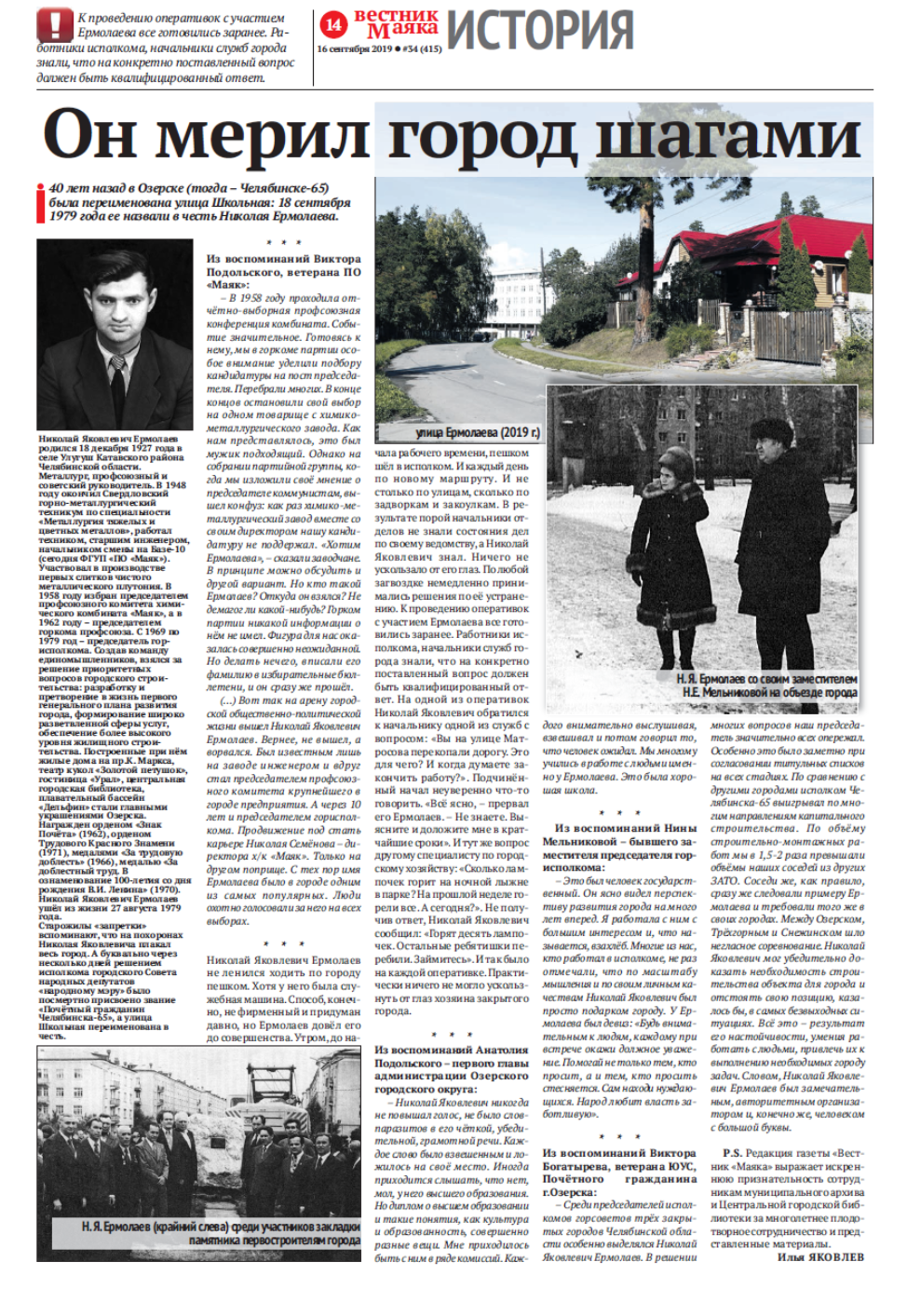 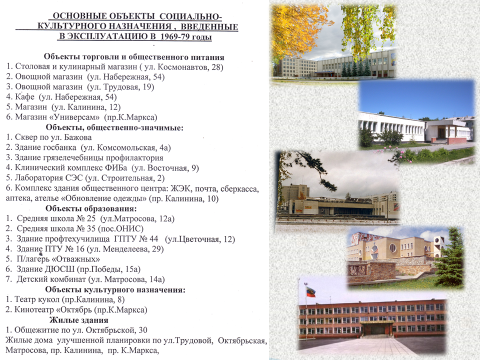 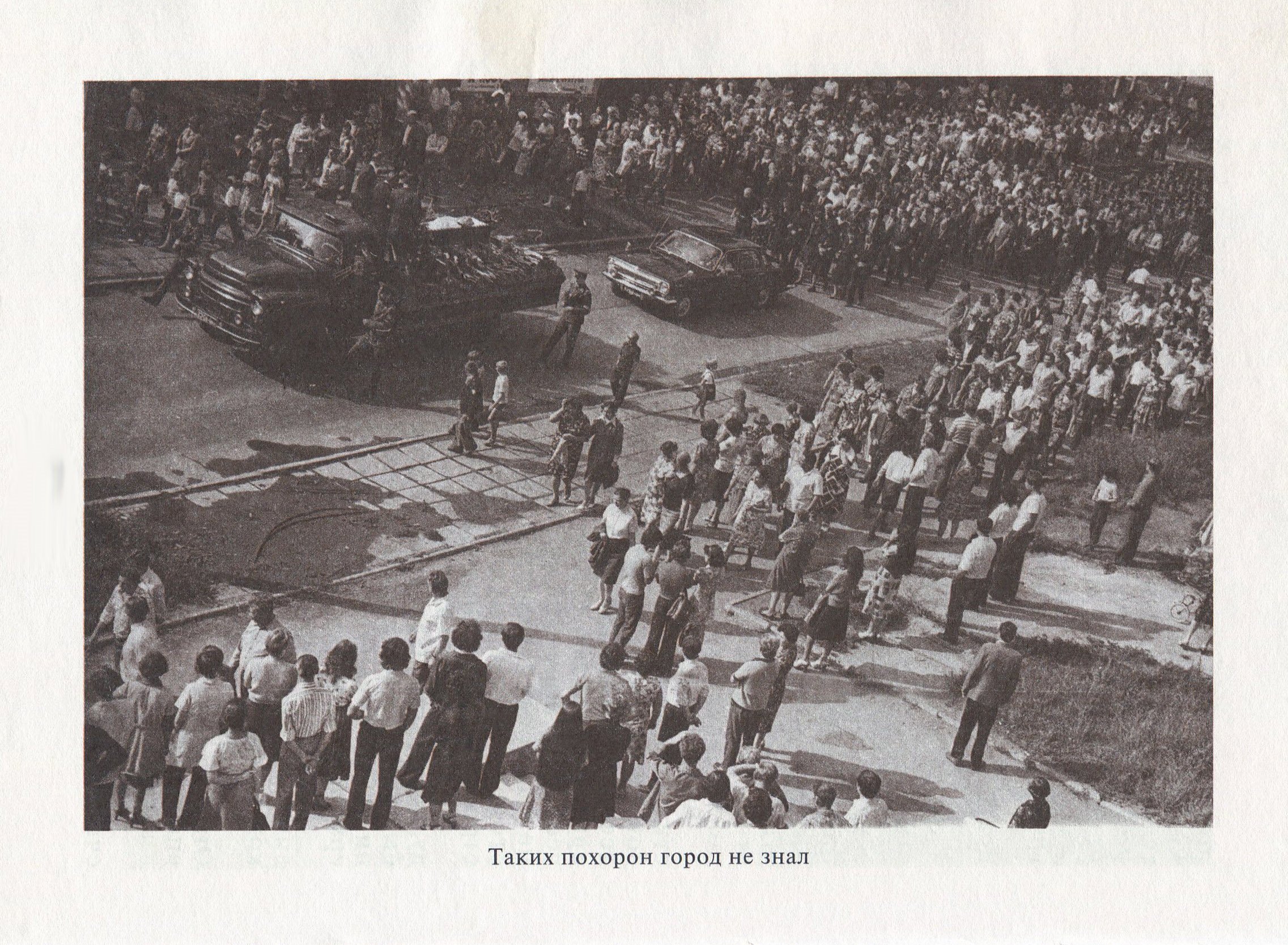 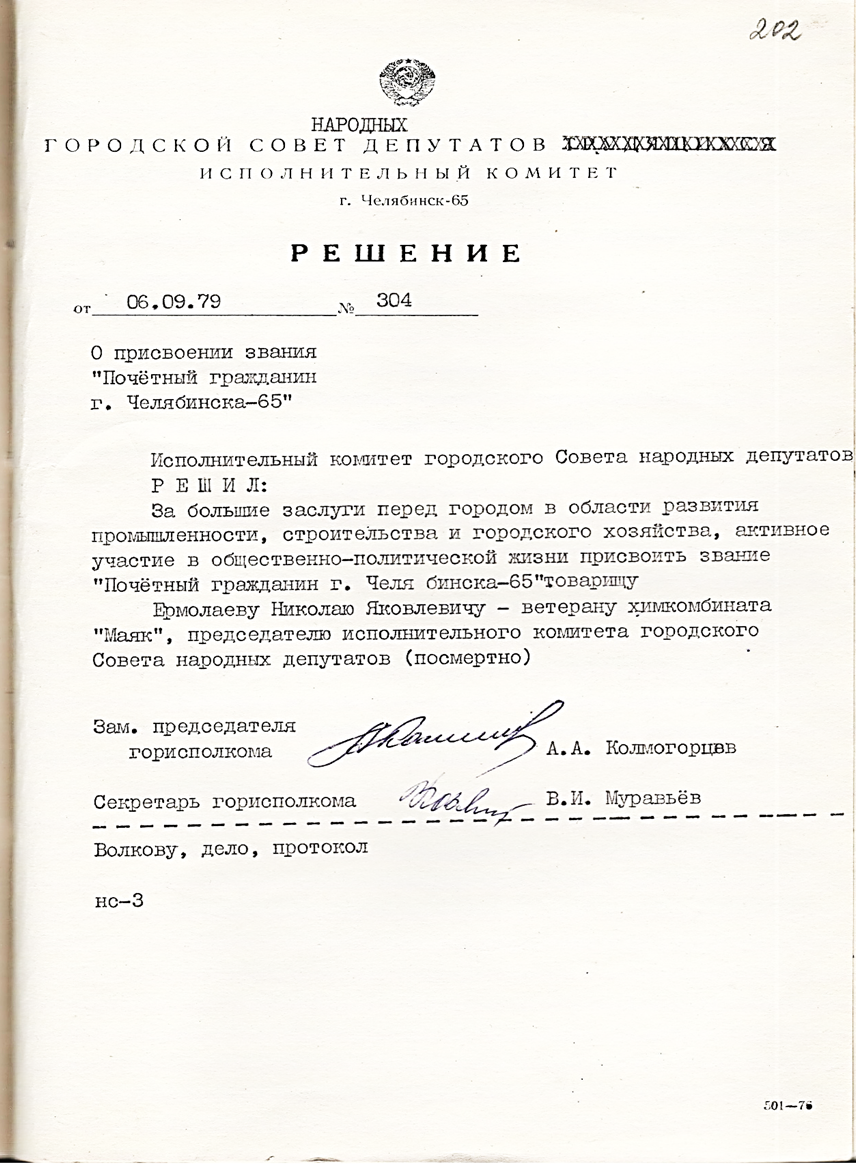